Data Structure
2010070017 공민철
메인 화면
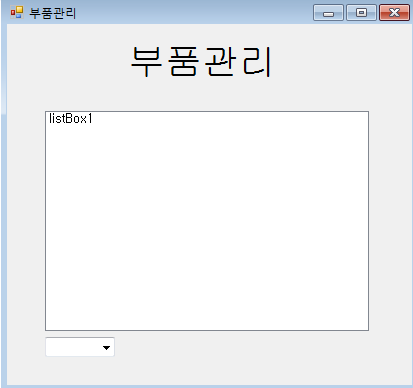 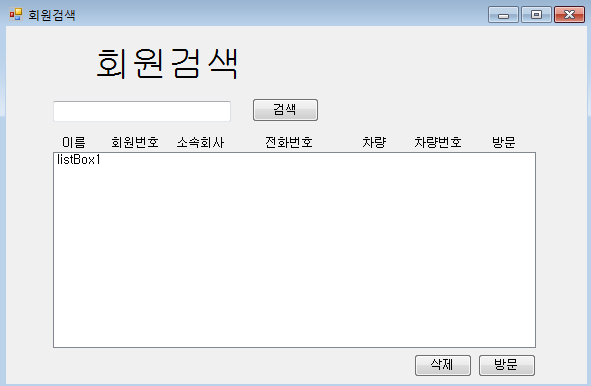 회원정보 구조체와 저장
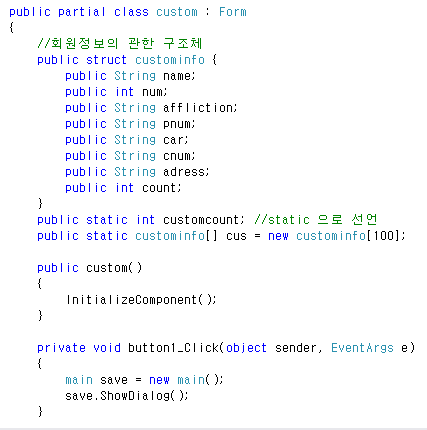 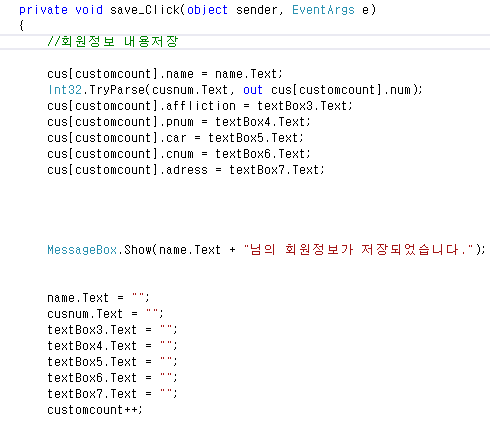 회원검색 리스트박스에 출력
회원정보 입력
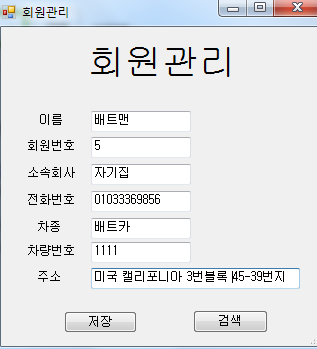 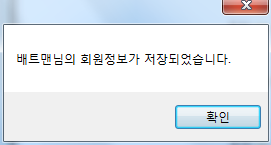 검색(Max-Heap 사용)
회원 검색창
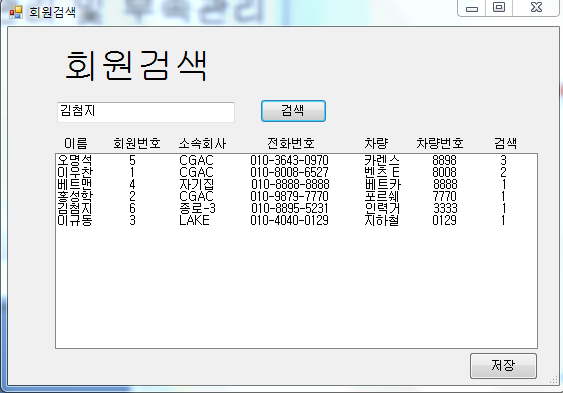 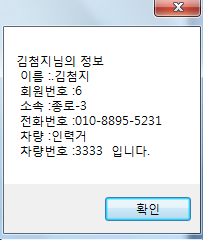 검색 카운트 후 정렬
파일에 데이터 저장
더블클릭 했을 때
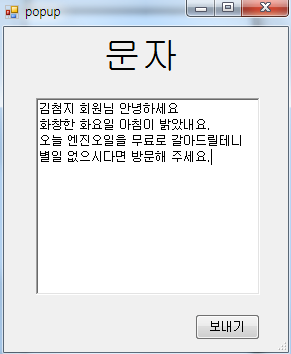 부품목록 창
버블정렬로 가격 정렬
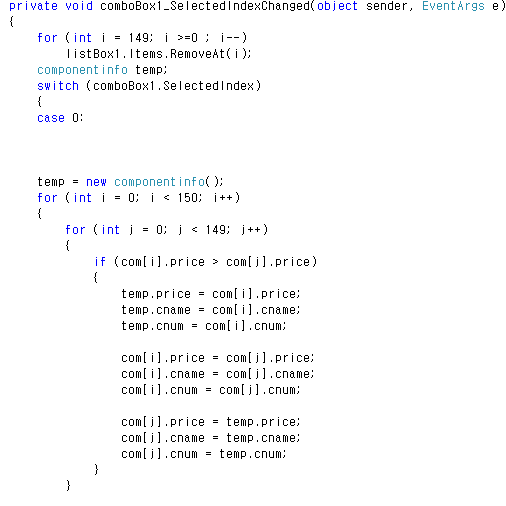 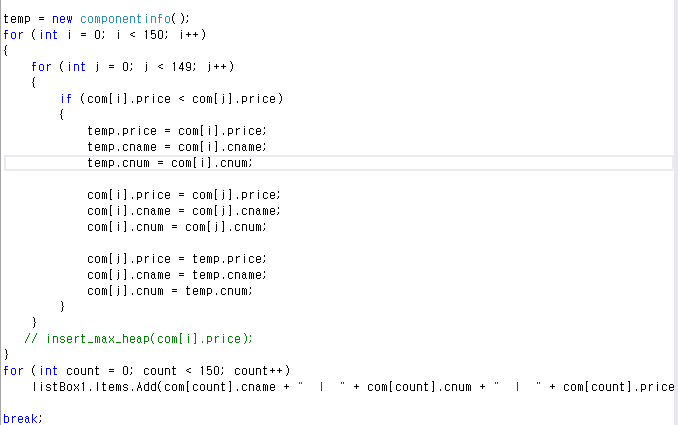 가격별로 정렬
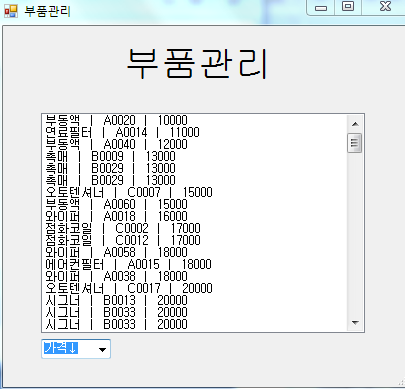 부품 선택 시
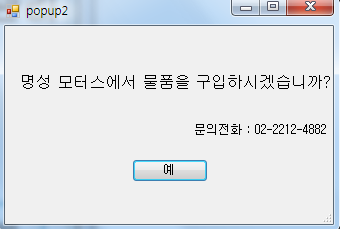 끝